Коррупцияга қарши комплаенс тизими асосий элементлари,  унинг ишлашини таъминловчи чора-тадбирлар ва тартиб -таомиллар
Коррупцияга қарши комплаенс тизими
Коррупцияга қарши комплаенс тизими асосий элементлари(1/3)
Коррупцияга қарши курашиш бўйича асосий ҳужжатлар мавжудлиги
Идентификацияланган ҳавф-хатарларни минималлаштирувчи коррупцияга қарши чора-тадбирлар
Ушбу схема коррупцияга қарши курашишнинг самарали тизимини намойиш этади. Бунда унинг барча таркибий элементлари бир бутун механизм сифатида ишлайди ва коррупциявий ҳавф-хатарларни минималлаштиради
01
08
Аниқланган ҳуқуқбузарликларга муносабат билдириш ва жавобгарликка тортиш
«Юқоридан мурожаат•
Коррупцияга қарши тизим
02
07
Коррупциявий хавф-хатарларини идентификациялаш ва баҳолаш
Коррупцияга қарши курашиш 
масалалари бўйича мониторинг, назорат ва ҳисобот
03
06
05
04
Ахборот бериш, коммуникация
ва маслахат
Коррупцияга қарши курашиш дастурларини амалга оширилиши учун масъул шахс ва бўлинмаларнинг мавжудлиги
Коррупцияга қарши комплаенс тизими
Коррупцияга қарши комплаенс тизими асосий элементлари(2/3)
Коррупцияга қарши комплаенс тизими
Коррупцияга қарши комплаенс тизими асосий элементлари (3/3)
Коррупцияга қарши комплаенс тизими
1. Коррупцияга қарши курашиш бўйича асосий ҳужжатлар мавжудлиги(1/2)
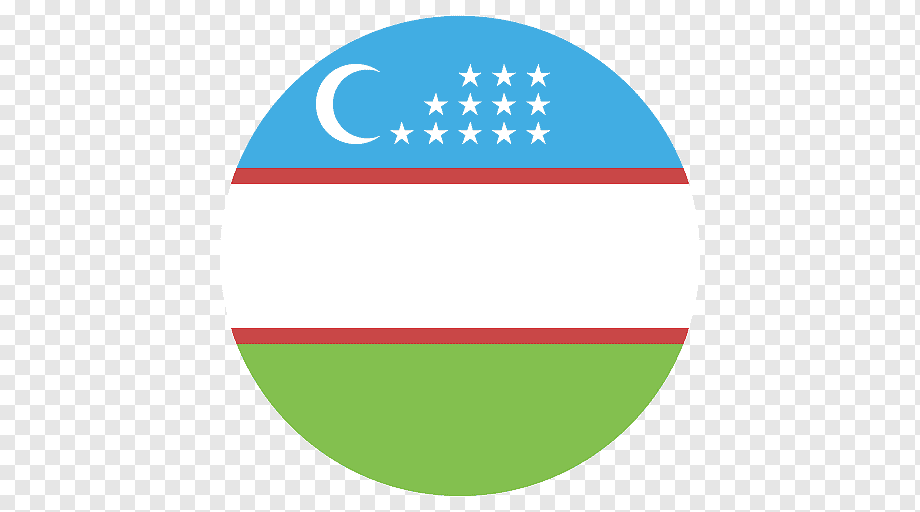 Ўзбекистон Республикаси қонунчилиги
ISO 37001:2016
Вазирлар Маҳкамасининг 2022 йил 14 октябрдаги 595-сон қарори: Давлат фуқаролик хизматчилари одоб-ахлоқининг намунавий қоидалари асосида ходимларнинг одоб-ахлоқ идоравий қоидаларини ишлаб чиқиш 
 12.01.2022 йилдаги ПҚ-81-сон қарорига мувофиқ давлат органларини Ўзбекистон Республикаси Коррупцияга қарши курашиш агентлиги томонидан рейтинг баҳоланиши: давлат органида коррупцияга қарши курашиш бўйича асосий ҳужжатлар мавжудлиги:
коррупцияга қарши курашиш сиёсати;
одоб-ахлоқ қоидалари;
коррупциявий хавф-хатарларни баҳолаш услубиёти;
манфаатлар тўқнашувини бошқариш бўйича низом;
коррупциявий хатти-ҳаракатлар ҳақида хабар бериш учун мўлжалланган алоқа каналлари бўйича келиб тушадиган мурожаатларни қабул қилиш ва кўриб чиқиш регламенти;
коррупцияга қарши курашиш соҳасида ходимларни ўқитишни ташкил этиш бўйича йўриқнома;
контрагентларни текшириш бўйича йўриқнома;
ишга  жойлашувчи номзодларни текшириш бўйича йўриқнома;
коррупцияга қарши курашиш тизими самарадорлигини мониторинг қилиш ва назорат услубиёти;
коррупцияга қарши курашиш тизими холати ҳақида ҳисоботни шакллантириш ва тақдим этиш регламенти;
коррупциявий хатти-ҳаракатлар ва одоб-ахлоқ қоидалари бузилиши факти бўйича хизмат текширувини ўтказиш регламенти;
давлат харидларини ўтказиш ҳақида низом.
Қуйидагиларни назарда тутувчи коррупцияга қарши курашиш сиёсатини ишлаб чиқиш:
порахўрликни таъқиқ этиш ва коррупцияга қарши курашиш  бўйича қўлланиладиган қонунчиликка риоя этиш;
ташкилот мақсадларига мувофиқ;
комплаенс-мақсадларни ўрнатиш, қайта кўриб чиқиш ва уларга эришиш учун асос бўлиб хизмат қилиш;
ташкилотнинг коррупцияга қарши курашиш тизими талабларини бажариш бўйича мажбуриятларни акс эттириш;
коррупцияга қарши курашиш сиёсатига риоя этмаганлик учун жавобгарлик;
санкцияларни қўллаш хавфисиз ва махфийликни таъминлаш шарти билан ҳуқуқбузарликлар тўғрисида хабардор қилишни рағбатлантириш;
коррупцияга қарши курашиш тизимининг доимий такомиллашуви;
коррупцияга қарши комплаенс бўйича ваколат, жавобгарлик ва функциянинг мустақиллик даражасини тушунтириш; 
барча манфаатдор шахслар хужжат форматида  таниша олиши;
ташкилот ходимлари ва хавфи юқорироқ контрагентлар билан тегишли тилларда мулоқот қилиш.
[Speaker Notes: Для тренера: индикаторы в рейтинговой оценке Агентства]
Коррупцияга қарши комплаенс тизими
1. Коррупцияга қарши курашиш бўйича асосий ҳужжатлар мавжудлиги (2/2)
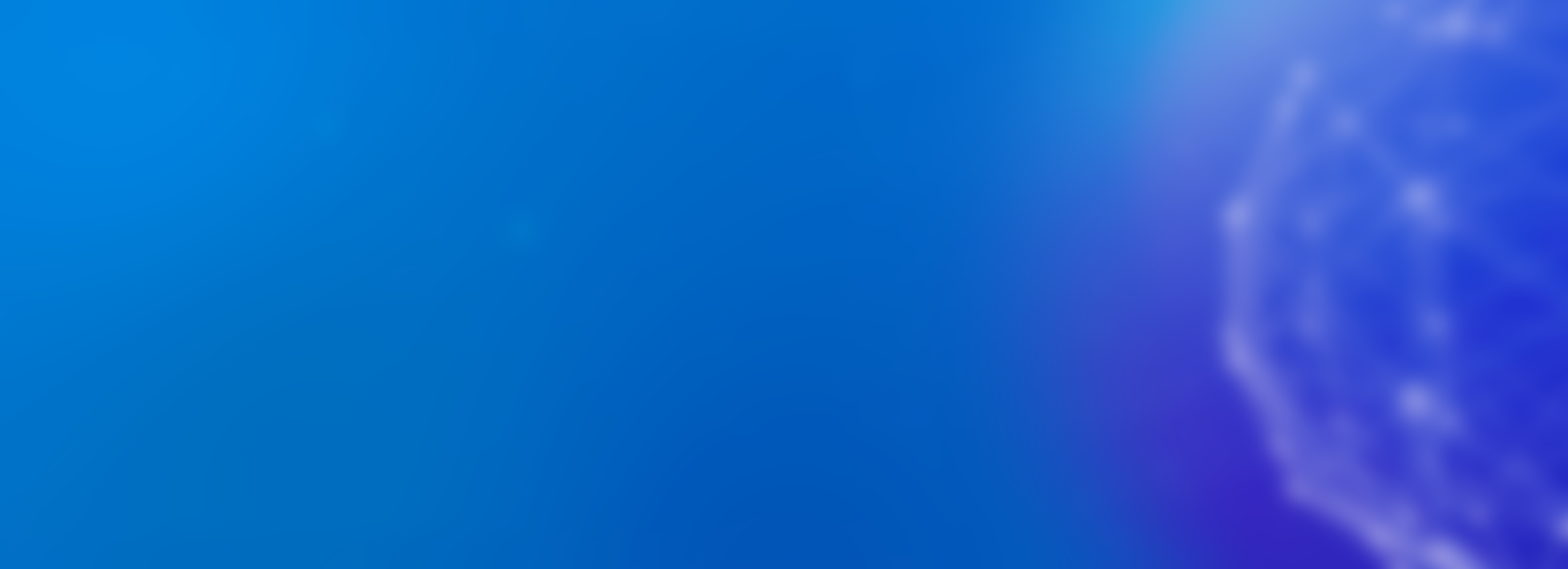 Мақсад – коррупцияга қарши курашиш бўйича асосий талаблар ва иш этикаси нормаларини тартибга солиш, декларациялаш ва жорий этиш
Чора-тадбирлар мисоллари
Коррупцияга қарши комплаенс тизими
2. «Юқоридан мурожаат» (1/2)
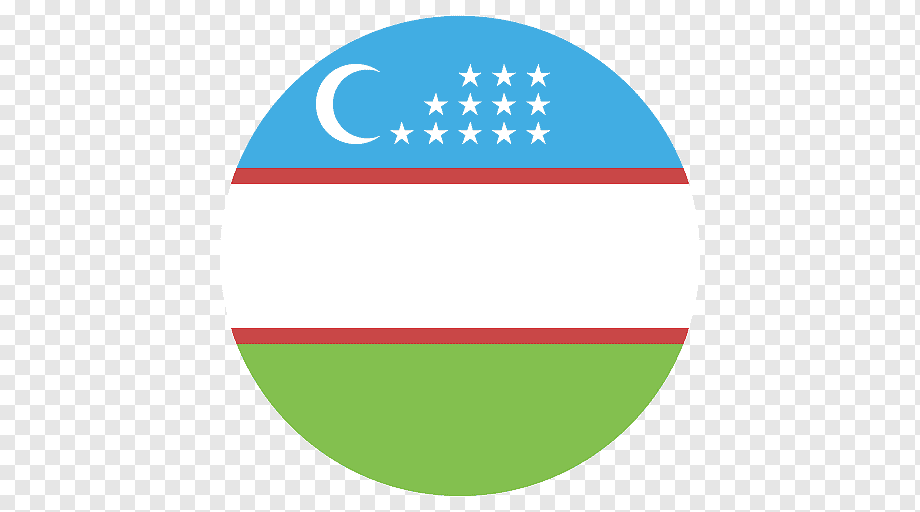 Ўзбекистон Республикаси қонунчилиги
ISO 37001:2016
Вазирлар Маҳкамасининг 2022 йил 14 октябрдаги 595-сон қарори: (одоб-ахлоқ намунавий қоидалари): қуйидаги талабларни ўз ичига олувчи раҳбарнинг шахсий намуна тамойилини таъминлаш:
бўйсунувидаги ходимларга профессионализм, ҳалоллик, холислик ва адолатлиликда ўрнак бўлиш;
жамоада соғлом маънавий муҳит ва ишчан кайфиятни шакллантириш;
бўйсунувидаги ходимлардан уларнинг хизмат вазифасидан четга чиқадиган вазифларни талаб этмаслик, қонунга хилоф хатти-ҳаракатларни амалга оширишга ундамаслик.
12.01.2022 йилдаги ПҚ-81-сон қарорига мувофиқ давлат органларини Ўзбекистон Республикаси Коррупцияга қарши курашиш агентлиги томонидан рейтинг баҳоланиши: раҳбарнинг шахсий намуна тамойилини амалга оширилишини тасдиқловчи чора-тадбирлар мавжудлиги:
давлат органи раҳбарининг ходимларга ва жамоатга коррупцияга қарши курашиш бўйича мурожаати 
коррупцияга қарши курашиш холатларини давлат органи хайъатларида ва бошқа мажлисларида кўриб чиқилиши 
рахбар ва унинг ўринбосарларининг коррупцияга қарши курашиш бўйича ОАВда ва тадбирларда чиқиши.
«Юқоридан мурожаат»ни шакллантириш, шу жумладан раҳбар томонидан қуйидаги хатти-ҳаракатларни амалга ошириш:
Коррупцияга қарши курашиш масалаларида фаол қатнашиш (коррупцияга қарши курашиш сиёсатини тасдиқлаш, коррупцияга қарши комплаенси масалалари бўйича ҳисоботларни кўриб чиқиш, комплаенс-функцияни ресусрлар билан таъминлаш ва ҳ.к.);
Ташкилотнинг коррупцияга қарши курашиш стандартларига содиқлигини намойиш этиш, шу жумладан:
коррупцияга қарши курашиш масалалари бўйича, тегишли норма ва талабларга риоя этиш зарурлиги ҳақида ташқи ва ички алоқа; 
коррупцияга қарши курашиш тизимини ривожлантиришга ходимларни мотивация қилиш ва қўллаб-қувватлаш;
ташкилотда коррупцияга қарши курашиш маданиятини ривожлантиришга ҳисса қўшиш;
ходимларни ҳуқуқбузарликлар ҳақида хабардор этиш каналларидан фойдаланишга мотивация қилиш;
коррупциявий ҳуқуқбузарликлар ҳақида ахборот берганларни  камситиш ва таъқиб этиш мавжуд эмаслигини таъминлаш.
[Speaker Notes: Рейтинговая оценка - индикаторы 3.1 и 3.3]
Коррупцияга қарши комплаенс тизими
2. «Юқоридан мурожаат» (2/2)
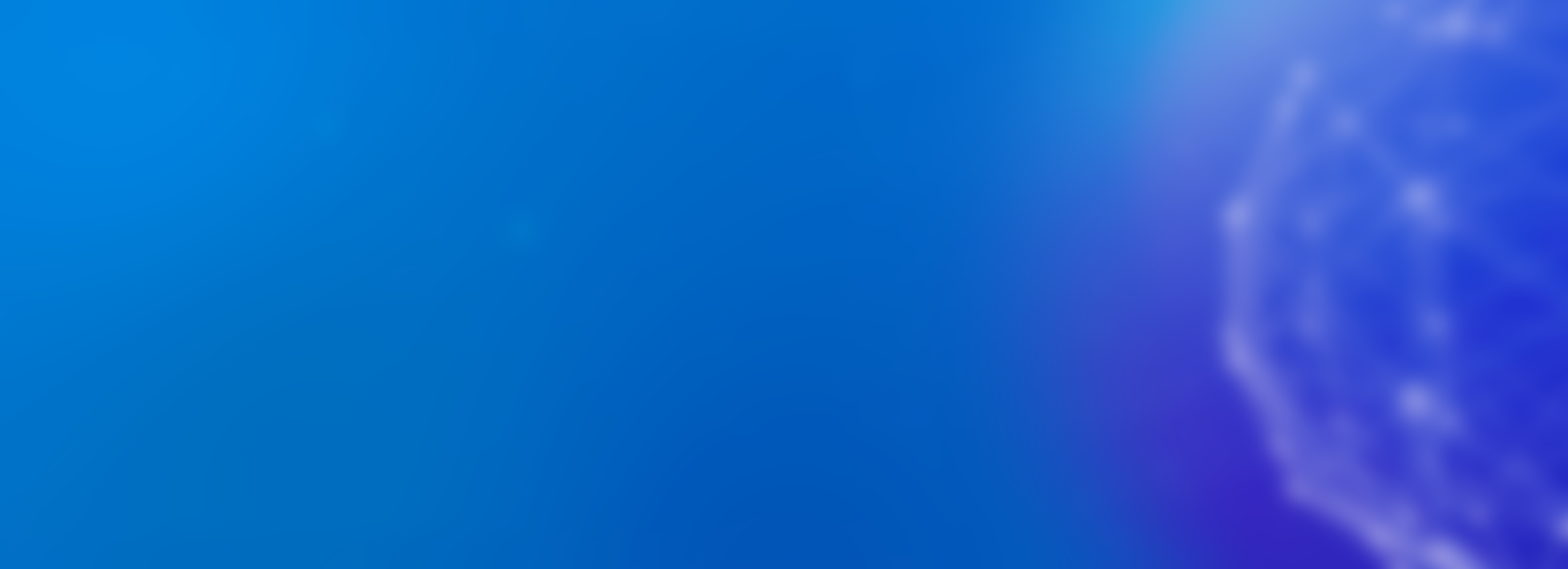 Мақсад –давлат ташкилотида иш этикаси ва қўлланиладиган қонунчилик бузилишига муросасиз муносабатда бўлиш маданиятини шакллантириш
Чора-тадбирлар мисоллари
Коррупцияга қарши комплаенс тизими
3. Коррупциявий хавф-хатарларни идентификациялаш ва баҳолаш(1/2)
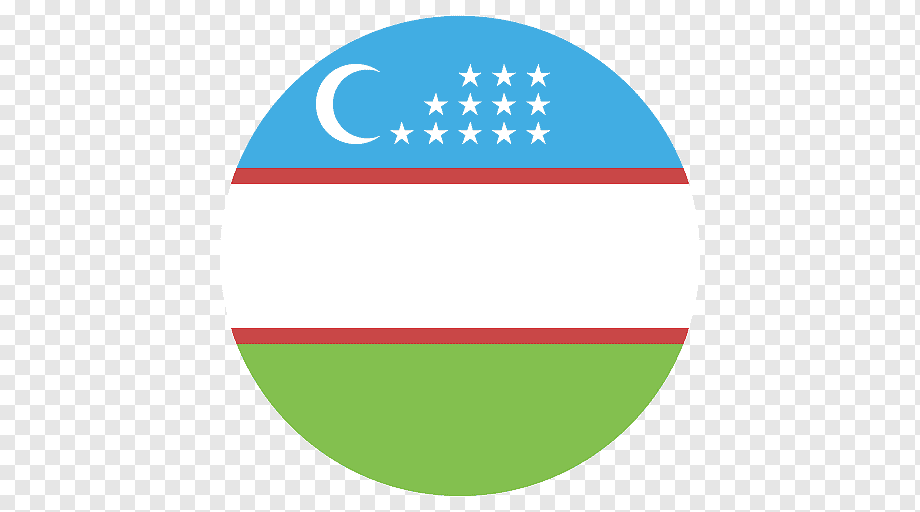 Ўзбекистон Республикаси қонунчилиги
ISO 37001:2016
27.05.2019 йилдаги ПФ- 5729-сон Президент Фармони: 
давлат органлари зиммасига юкланган вазифа ва функцияларни амалга оширишда юзага келадиган коррупция хавф-хатарларини вақти-вақти билан мажбурий баҳолаб боришлари лозим;
 12.01.2022 йилдаги ПҚ-81-сон қарорига мувофиқ давлат органларини Ўзбекистон Республикаси Коррупцияга қарши курашиш агентлиги томонидан рейтинг баҳоланиши: давлат органи барча функция ва вазифаларида коррупциявий хавф-хатарларни баҳолаш натижалари мавжудлиги (индикатор 2.1) ва аниқланган хавф-хатарларни пасайтириш бўйича чора-тадбирлар ишлаб чиқиш (индикатор 2.2);
11.05.2022 йилдаги ПҚ -240-cон қарори: коррупциявий хавф-хатарларни «E-Anticor.uz» электрон платформаси орқали бахолаш талаби ўрнатилган;
Ўзбекистон Республикаси Коррупцияга қарши курашиш агентлиги Ўзбекистон Республикаси Адлия вазирлигининг қўшма қарори  (рўйҳат рақами 3383-cон, 31.08.2022 й.): коррупциявий хавф-хатарларни баҳолаш услубиёти тасдиқланган, коррупциявий хавф-хатарлар харитаси, коррупцияга қарши курашиш бўйича дастур, коррупциявий хавф-хатар юқори бўлган лавозимлар рўйхати, коррупцияга мойил бўлган муносабатлар электрон реестрини ишлаб чиқишни назарда тутади.
Коррупциявий хавф-хатарларни баҳолаш қуйидагиларни ўз ичига олиши лозим:
Ташкилотнинг ҳажми ва тузилмаси, фаолият соҳалари ва географияси, операциялар ҳажми ва ўзига ҳос ҳусусиятлари, назоратидаги ташкилотлар, хокимият органлари билан ўзаро муносабатлари, қўлланиладиган тартибга солувчи, шартномавий, тармоқ ва бошқа норма ва мажбуриятларни инобатга олган ҳолда ташкилот фаолиятига хос хавф-хатарларни идентификациялаш;
Аниқланган хавф-хатарларни баҳолаш ва ранжирлаш;
Хавф-хатарларни камайтирувчи мавжуд ички назорат ва тартиб-таомиллар етарлилигини ва самарадорлилигини баҳолаш;
Коррупциявий хавф-хатарлар даражасини аниқлаш учун мезонларни белгилаш;
Хавф-хатарларни доимий қайта баҳолаш;
Ўтказилган хавф-хатарларни баҳолаш натижаларини ва улардан ташкилотнинг коррупцияга қарши курашиш тизимини шакллантиришда фойдаланишни ҳужжатлаштириш.
Коррупцияга қарши комплаенс тизими
3. Коррупциявий хавф-хатарларни идентификациялаш ва баҳолаш(2/2)
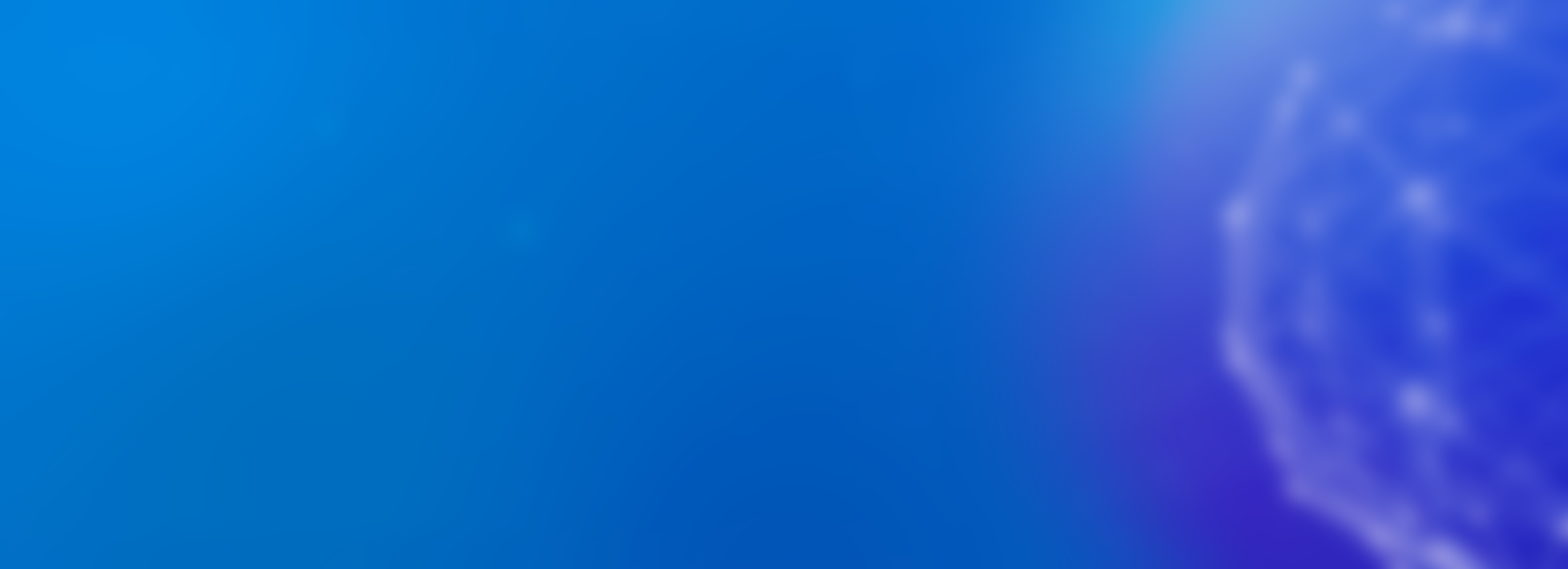 Мақсад – коррупциявий хавф-хатарларни бошқариш бўйича чора-тадбирларни ишлаб чиқиш учун уларни баҳолаш бўйича тадбирларни амалга ошириш
Чора-тадбирлар мисоллари
Коррупцияга қарши комплаенс тизими
4. Коррупцияга қарши курашишга масъул бўлган шахслар ва бўлинмалар мавжудлиги (1/2)
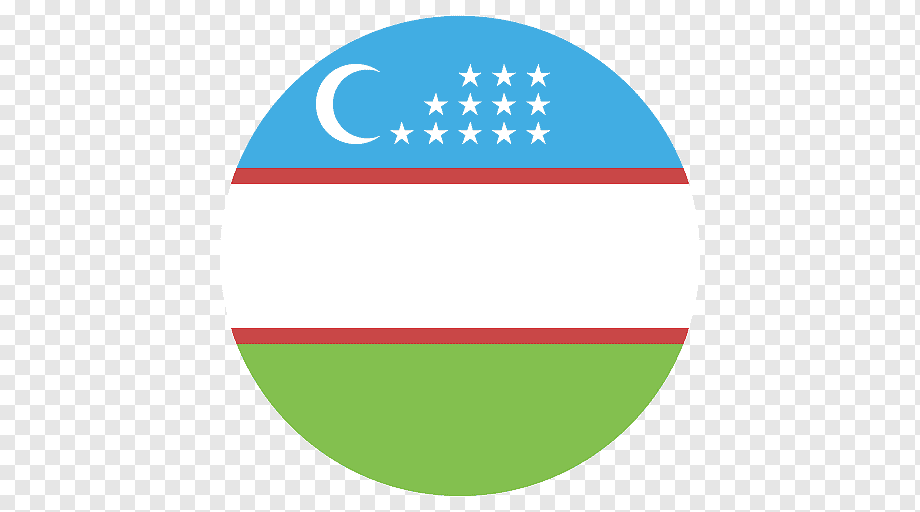 Ўзбекистон Республикаси қонунчилиги
ISO 37001:2016
12.01.2022 йилдаги ПҚ-81-сон қарорига мувофиқ давлат органларини Ўзбекистон Республикаси Коррупцияга қарши курашиш агентлиги томонидан рейтинг баҳоланиши: коррупцияга қарши курашиш бўйича ички назорат бўлинмаси мавждулиги (индикатор 3.2).
Қуйидагиларга масъул бўлган комплаенс функцияси мавжудлиги:
коррупцияга қарши курашиш тизими тузилмаси (дизайн) тузилишини ва уни жорий этилишини назорат қилиш;
ходимларга уларда вужудга келадиган масалалар бўйича маслаҳат ва тавсиялар бериш;
коррупцияга қарши курашиш тизимини ISO 37001:2016 стандартига мувофиқлигини таъминлаш;
коррупцияга қарши курашиш тизимининг ишлаши натижалари бйўича юқори турувчи раҳбарият олдида ҳисобот;
Комплаенс-функциясини зарур ресурслар билан таъминлаш;;
Комплаенс-функциясида тегишли компетенция, мақом ва мустақиллик даражаси мавжудлиги;
Комплаенс-функциясида юқори турувчи раҳбариятга бевосита ва оператив мурожаат қилиш мавжудлиги.
Коррупцияга қарши комплаенс тизими
4. Коррупцияга қарши курашишга масъул бўлган шахслар ва бўлинмалар мавжудлиги (2/2)
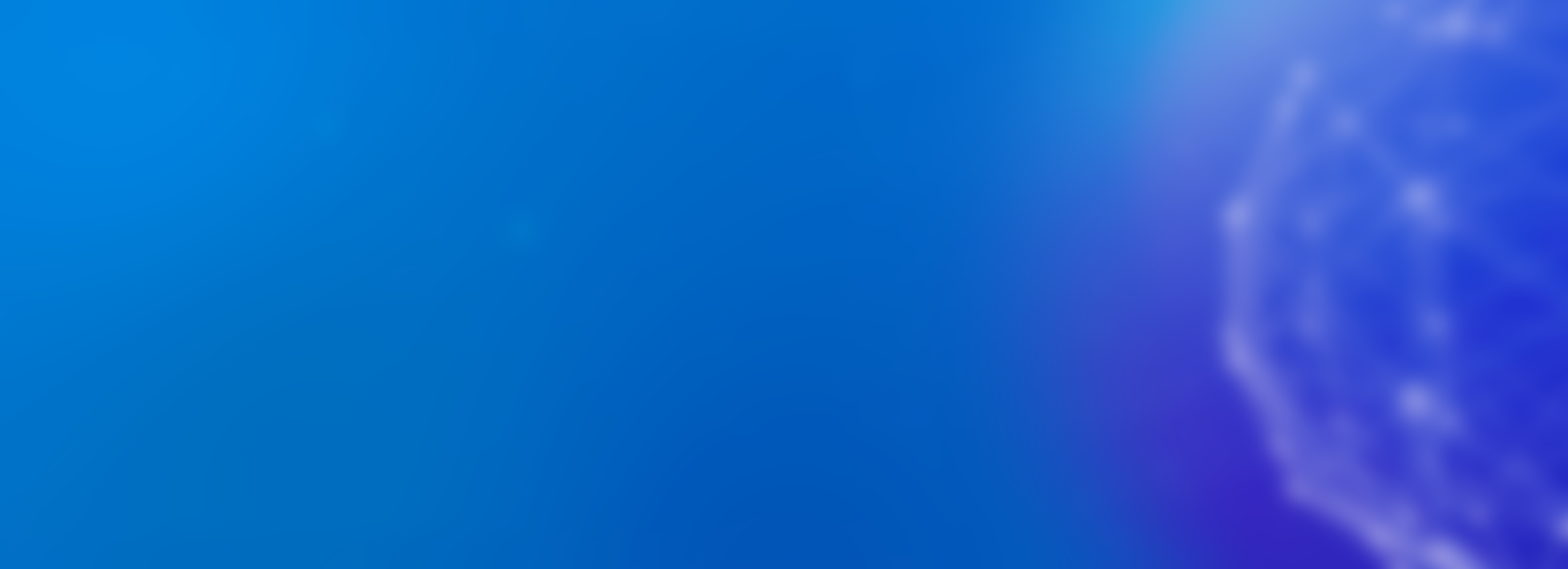 Мақсад – ваколат ва мажбуриятларни аниқ тақсимлаган ҳолда коррупцияга қарши курашишнинг тушунарли ва самарали тизимини яратиш, ҳамда коррупцияга қарши курашиш сиёсати ва тартиб-таомилига риоя этишда формал ёндашув хавфини пасайтириш
Чора-тадбирлар мисоллари
Коррупцияга қарши комплаенс тизими
5. Ахборот бериш, коммуникация ва маслахат (1/2)
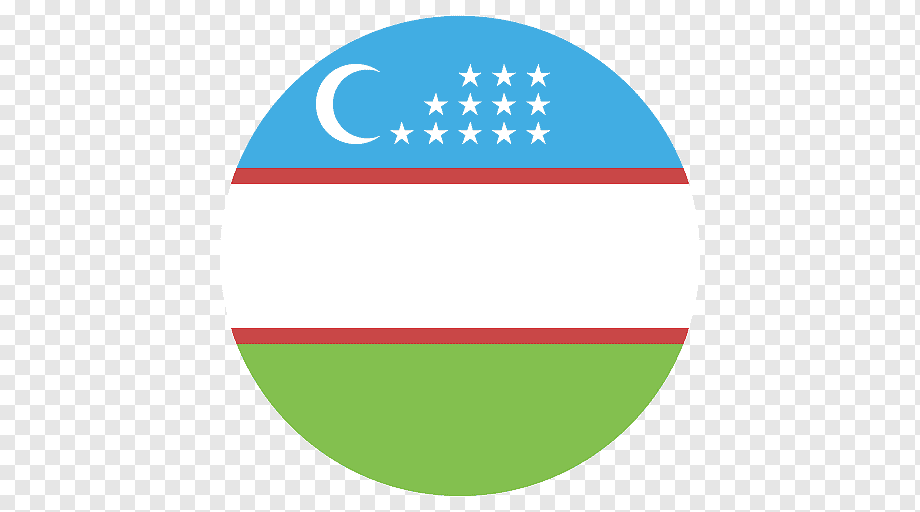 Ўзбекистон Республикаси қонунчилиги
ISO 37001:2016
27.05.2019 йилдаги ПФ- 5729-сон Президент Фармони: 
аҳолининг ҳуқуқий онги ва ҳуқуқий маданиятини юксалтириш, жамиятда коррупцияга нисбатан муросасиз муносабатни шакллантириш бўйича чора-тадбирларни (коррупцияга қарши курашиш бўйича тушунтириш ишлари,ҳуқуқий маданият ва таълим, илмий-амалий тадбирлар,ўқув-методик ва илмий адабиётларни ишлаб чиқиш) жорий этиш;
мавзули аудио-, видеороликлар, баннерлар, плакатлар ва инновацион ахборот-тарғибот материалларидан фойдаланган ҳолда фуқароларда коррупцияга нисбатан муросасиз муносабат, коррупцияга қарши курашишнинг аниқ хулқни шакллантиришга қаратилган, коррупцияга қарши курашиш борасида кампанияларни ўтказиш;
давлат органлари ходимлари учун коррупцияга қарши курашиш бўйича мажбурий қисқамуддатли ўқув курсларини жорий этиш;
«Жисмоний ва юридик шахсларнинг мурожаатлари тўғрисида»ги 3.12.2014 йилдаги ЎРҚ-378-сон:
Келиб тушган ҳабарларни рўйҳатга олиш, кўриб чиқиш муддатлари ва тартибини ўрнатади;
12.01.2022 йилдаги ПҚ-81-сон қарорига мувофиқ давлат органларини Ўзбекистон Республикаси Коррупцияга қарши курашиш агентлиги томонидан рейтинг баҳоланиши:  
коррупция ҳақида хабар беришга мўлжалланган камида 4 та алоқа каналларини яратиш (индикатор 1.2.1.1)
коррупция ҳақида хабар беришга мўлжалланган алоқа каналлари ҳақида маълумотни ҳамда коррупцияга қарши курашиш бўйича ички идоравий ҳужжатларни расмий веб-сайтда ва бошқа ОАВда жойлаштириш (индикатор 1.2.1.2)
коррупцияга қарши курашиш бўйича ички идоравий ҳужжатлар, талаблар ва тартиб-таомиллар билан ходимларни таништириш (индикатор 4.1.1)
коррупцияга қарши курашиш бўйича ходимларнинг билими ва маҳоратини ҳар йили текшириш (индикатор 4.2.1)
коррупцияга қарши курашиш бўйича ходимларни ўқитиш ва қайта тайерлаш бўйича махсус ўқув дастурлар, ўқув қўлланмаларининг мавжудлиги (индикатор 4.2.2)
янги ишга қабул қилинаётган ходимлар учун коррупцияга қарши курашиш бўйича ўқув дастурлар мавжудлиги (индикатор 4.2.3)
коррупцияга қарши курашиш  масалалари бўйича тренинглар ўтказилганлиги тасдиғи (индикатор 4.2.4)
Коррупцияга қарши курашиш сиёсати ходимлар,ташкилот контрагентлари ва учинчи шахслар танишишлари учун очиқ бўлиши лозим.
Ташкилот тегишли ахборот коммуникацияси ва ўқитиш орқали ходимларни коррупцияга қарши курашиш бўйича хабардорлигига ёрдам бериши лозим.
Ходимларни ўқитиш дастурлари ички сиёсат, коррупциявий хавф-хатарлар ва уларни бартараф этиш усуллари, коррупция оқибатлари, коррупция ҳақида хабар беришга мўлжалланган алоқа каналлари бўйича масалаларни ўз ичига олиши лозим.
Ходимларни ўқитиш мунтазам амалга оширилиши ҳамда ўқитиш даструлари даврий равишда қайта кўриб чиқилиши лозим.
Ўтказилган ўқитиш ҳақида ахборот (шу жумладан, тренинг материаллари, иштирокчилар ҳақида маълумот) ташкилотда сақланиши лозим. 
Ташкилот хабар беришга мўлжалланган алоқа ( шу жумладан, хабар берувчиларни камситиш ва таъқиб этишдан ҳоли бўлган аноним ва маҳфий) каналларининг мавждулигини таъминлаши лозим.
Ташкилот ходимларга маслаҳат бериш учун алоқа каналларининг мавждулигини таъминлаши лозим.
Коррупцияга қарши комплаенс тизими
5. Ахборот бериш, коммуникация ва маслахат (2/2)
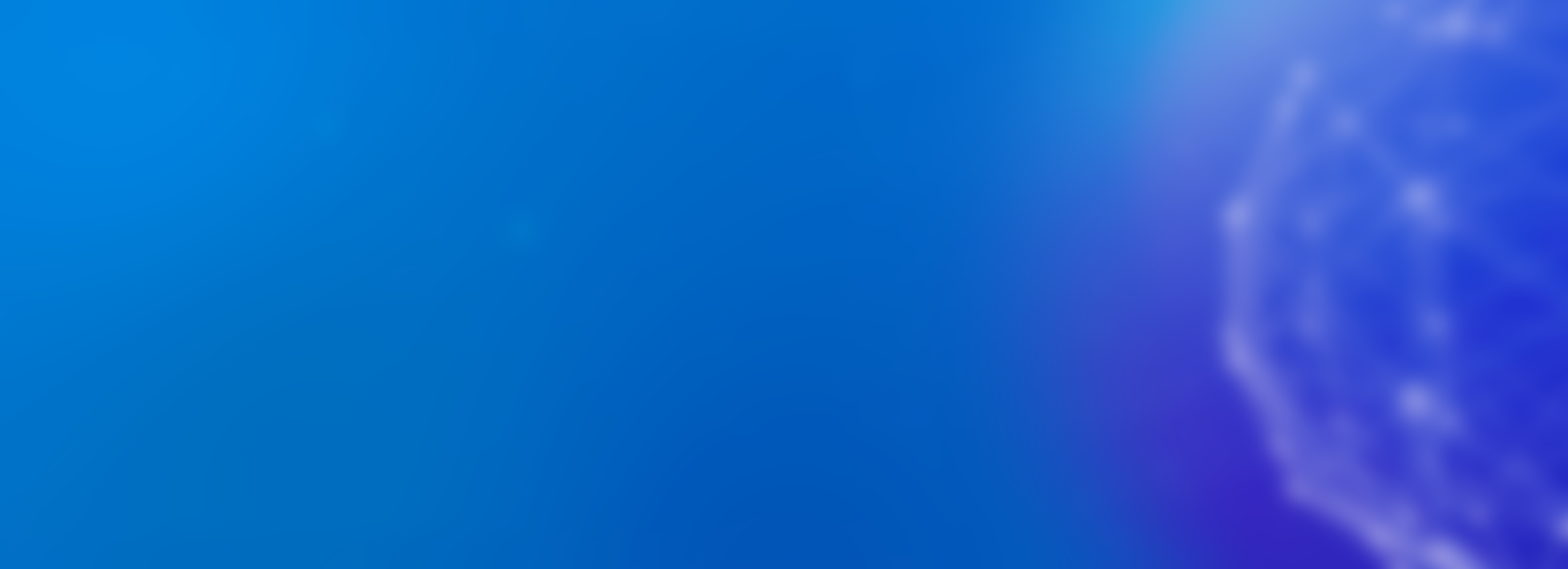 Мақсад –қабул қилинган иш этикаси нормалари ва коррупцияга қарши курашиш талабларини ходимлар томонидан тушунилишига эришиш, давлат ташкилотининг ижобий имиджини шакллантириш ва ушлаб туриш, коррупциявий бузилишларни самарали аниқлаш («иссиқ линия»/ «ишонч телефони»)
Чора-тадбирлар мисоллари
Коррупцияга қарши комплаенс тизими
6. Коррупцияга қарши курашиш масалалари бўйича мониторинг, назорат ва ҳисобот (1/2)
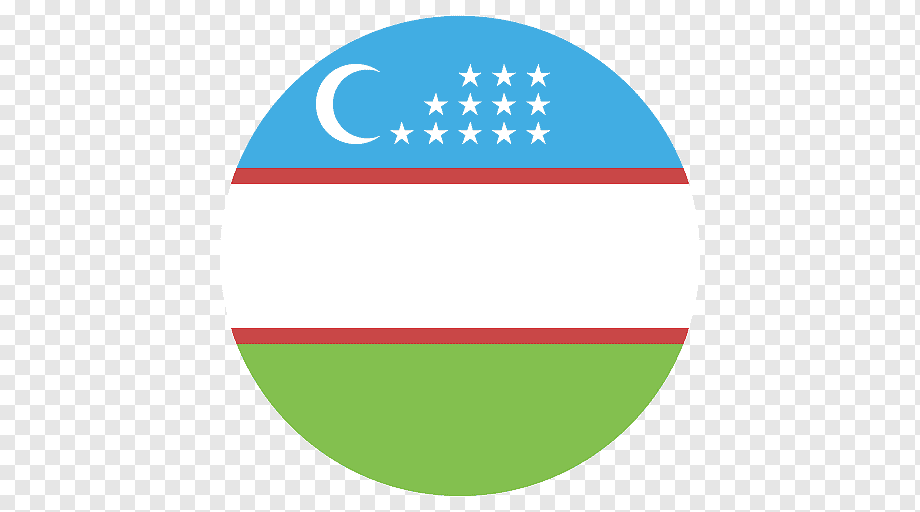 Ўзбекистон Республикаси қонунчилиги
ISO 37001:2016
12.01.2022 йилдаги ПҚ-81-сон қарорига мувофиқ давлат органларини Ўзбекистон Республикаси Коррупцияга қарши курашиш агентлиги томонидан рейтинг баҳоланиши:
корупцияга қарши курашиш тизими хақида ҳисоботларнинг мавждулиги ва уларни сифатли тўлдириш (1.2.4.1)
коррупцияга қарши курашиш бўйича чора-тадбирлар режасини бажариш ва  коррупцияга қарши курашиш бўйича тартиб-таомиллар самарадорлигини мониторинг ва назорат қилиш (1.2.4.2)
коррупция ҳақида хабар бериш каналларидан келиб тушган хабарлар ва коррупциявий хатти-ҳаракатларни шаҳодатловчи фактлар мониторинги натижалари бўйича хизмат текширувини ўтказиш (1.2.4.3)
коррупцияга қарши курашиш тўғрисидаги қонунчилик бузулишининг (норматив-ҳуқуқий ҳужжатлар кесимида) тасдиқланган ҳолатларини аниқлаш (1.2.4.3)
коррупцияга қарши назорат нормалари ва тартиб-таомиллари бузилишининг (норматив-ҳуқуқий ҳужжатлар кесимида) тасдиқланган фактларини аниқлаш (1.2.4.4)
Ташкилот коррупцияга қарши курашиш тизимининг самарадорлигини мониторинг/ баҳолашни амалга ошириши, унинг натижаларини ва унда қўлланиладиган усулларни ҳужжатлаштириши, ҳамда уни мунтазам такомиллаштириб  бориши лозим.
Мониторинг / баҳолаш қуйидагича амалга оширилади:
Коррупцияга қарши комплаенс- функцияси: коррупцияга қарши тартиб таомиллар етарлилиги (аниқланган хавф-ҳатарлар нуқтаи назаридан) ва самарадорлиги (дизайн нуқтаи назаридан) жиҳатидан. Шунингдек комлаенс-функция коррупцияга қарши тизимнинг ишлаши бўйича доимий (бир йилда камида 1 маротаба) ҳисоботларни юқори раҳбарга ва бошқарув органга тақдим этиб бориши лозим;
Доимий ички аудит давомида: коррупцияга қарши тизимни ташкилотнинг ички талабларига, ISO 37001:2016га мувофиқлиги жиҳатидан ҳамда сиёсат ва тартиб-таомиллар бузилиши ва коррупция фактлари жиҳатидан. Аудит ўтказилиши тегишли дастур билан тартибга солиниши лозим;
Юқори раҳбар томонидан: коррупцияга қарши тизимга таъсир ўтказувчи омилларнинг ўзгариши, тизимнинг ишлаш натижалари, мониторинг ва ички аудит натижалалри, бузилиш ҳақида хабар бериш каналлари, текширув, такомиллаштириш имкониятлари, амалга оширилган чоралар самарадорлиги  ва бошқа жиҳатдан.
Коррупцияга қарши комплаенс тизими
6. Коррупцияга қарши курашиш масалалари бўйича мониторинг, назорат ва ҳисобот (2/2)
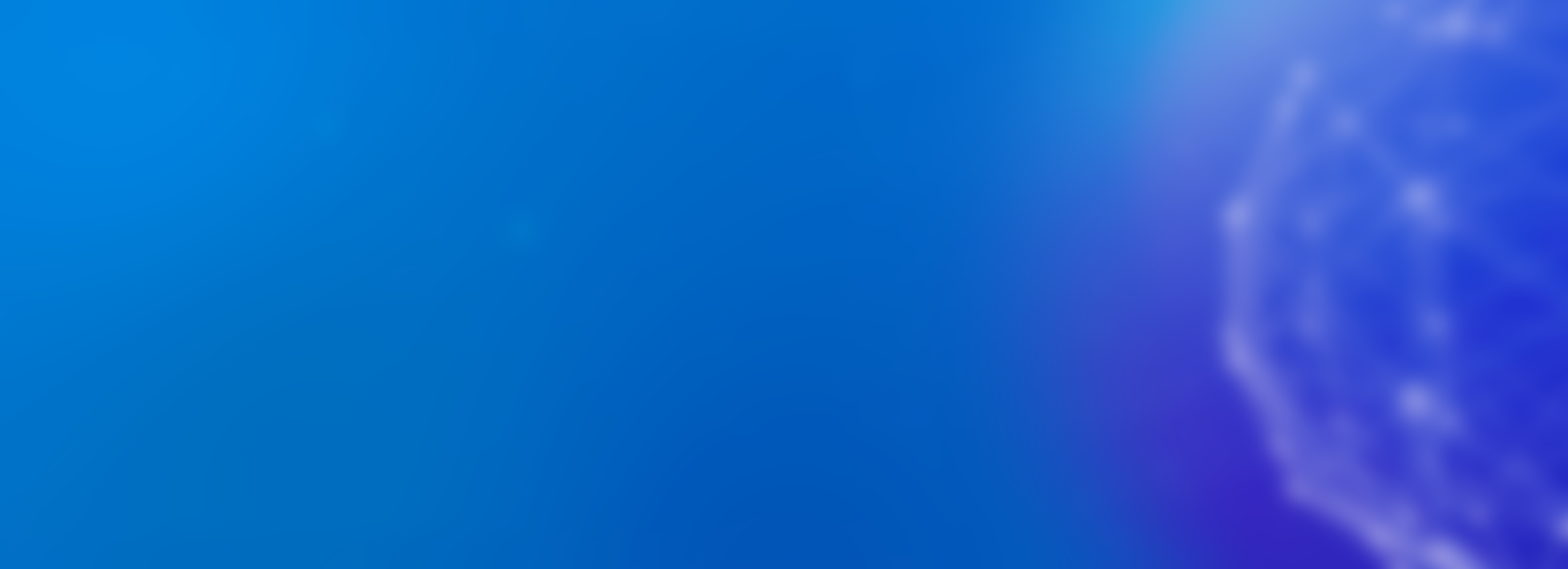 Мақсад – коррупцияга қарши курашиш тизими самарали ишлашини таъминлаш,амалга оширилаётган коррупцияга қарши курашиш чора-тадбирларини ва тартиб-таомилларини актуаллиги ва етарлилигини назорат қилиш
Чора-тадбирлар мисоллари
Коррупцияга қарши комплаенс тизими
7. Аниқланган ҳуқуқбузарликларга муносабат билдириш ва жавобгарликка тортиш (1/2)
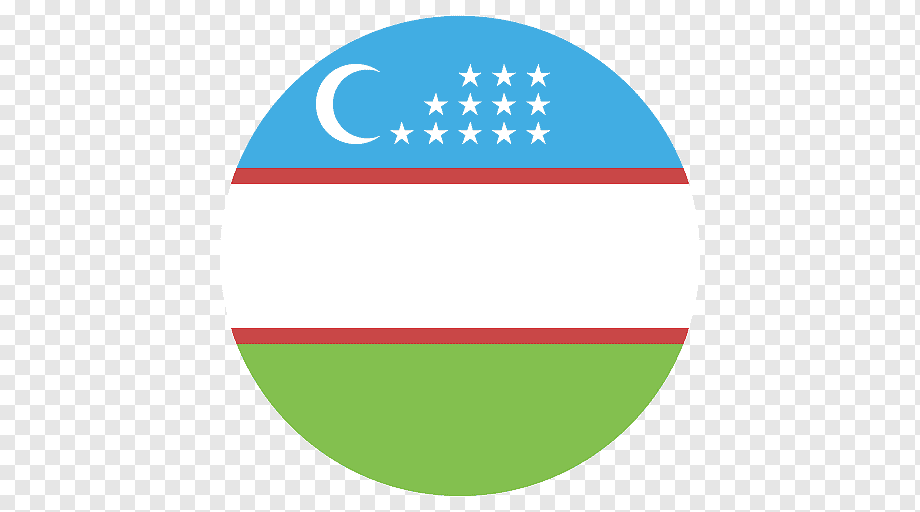 Ўзбекистон Республикаси қонунчилиги
ISO 37001:2016
Ўзбекистон Республикаси Жиноят кодекси  ва Ўзбекистон Республикасининг Маъмурий жавобгарлик тўғрисидаги кодекси: жиноят ва ҳуқуқбузарликлар таркиби, ҳамда уларни содир этган шахсларга нисбатан жавобгарликнинг муқаррарлиги ўрнатилган.
12.01.2022 йилдаги ПҚ-81-сон қарорига мувофиқ давлат органларини Ўзбекистон Республикаси Коррупцияга қарши курашиш агентлиги томонидан рейтинг баҳоланиши:коррупцияга қарши курашиш бўйича қонунчиликни  ва коррупцияга қарши ички идоравий талабларни бузган ходимларга нисбатан санкциялар мавжудлиги (индикатор 1.2.4.4).
Ташкилотда қуйидагиларни таъминловчи тартиб-таомиллар жорий этилиши лозим:
потенциал коррупциявий бузилишларни текшириш;
текширишни амалга оширувчи шахсларда зарур ваколатлар мавжудлиги ҳамда уларга ходимлар кўмаги;
текширув холати ва натижаси ҳақида коррупцияга қарши курашиш комплаенс –функция олдида ҳисобдорлик;
текширувда иштирок этаётган шахсларда манфаатлар тўқнашуви йўқлиги;
коррупциявий бузилиш факти тасдиқланган холатда айбдор шахсларга жавобгарлик чораларини қўллаш;
бузилишга олиб келган назорат муҳити камчиликлари устида ишлаш ва уни такомиллаштириш;
бузилиш ҳақида маълумот, унинг сабаблари ва у билан ишлаш натижалари ҳақида маълумотларни ҳужжатлаштириш ва сақлаш.
Коррупцияга қарши комплаенс тизими
7. Аниқланган ҳуқуқбузарликларга муносабат билдириш ва жавобгарликка тортиш (2/2)
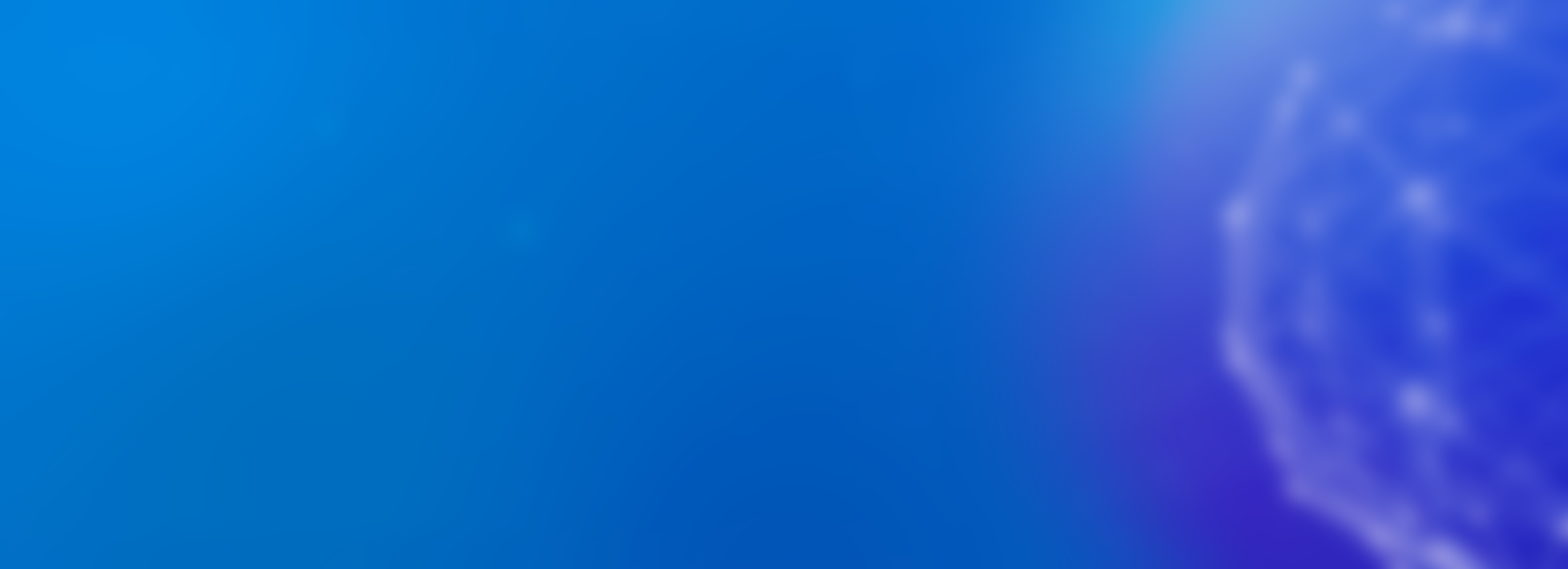 Мақсад – коррупцияга қарши курашиш талабларини ва тартиб-таомилларини бузганлик учун барча ходимларга жавобгарлик ўрнатиш, коррупциявий қоида бузилишларни самарали аниқлаш ва текшириш
Чора-тадбирлар мисоллари
Коррупцияга қарши комплаенс тизими
8. Идентификацияланган ҳавф-хатарларни минималлаштирувчи коррупцияга қарши чора-тадбирлари (1/2)
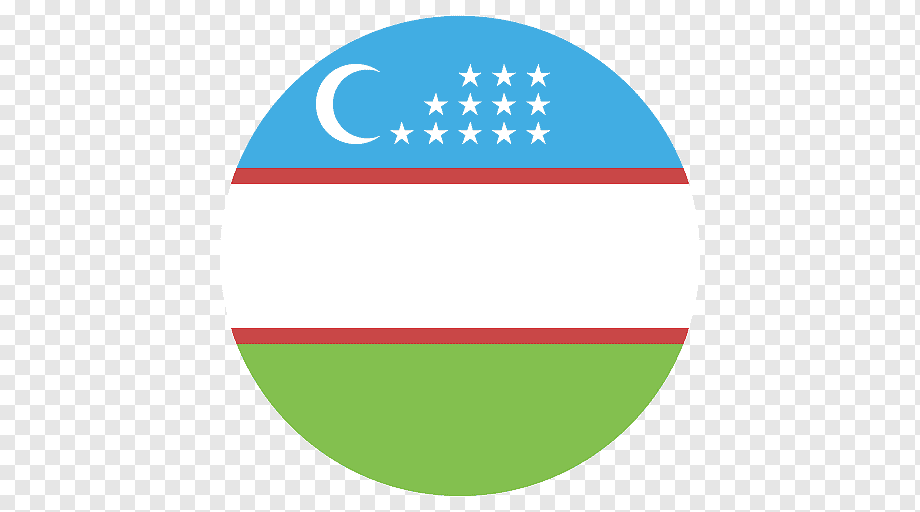 Ўзбекистон Республикаси қонунчилиги
ISO 37001:2016
12.01.2022 йилдаги ПҚ-81-сон қарорига мувофиқ давлат органларини Ўзбекистон Республикаси Коррупцияга қарши курашиш агентлиги томонидан рейтинг баҳоланиши: коррупциявий ҳавф-хатарларни пасайтиришга қаратилган қуйидаги чора ва воситаларнинг мавжудлиги:
коррупция ҳақида хабар бериш алоқа каналлари;
кадрлар функцияларида коррупцияга қарши назорат;
манфаатлар тўқнашуви холатларини аниқлаш ва уларни ҳал этиш ҳамда уларга риоя этишни мониторинг қилиш бўйича тартиб-таомиллар;
коррупцияга қарши курашиш чора-тадбирларининг самарадорлигини мунтазам мониторинг қилиш.
Қуйидаги коррупцияга қарши курашиш тартиб-таомилларини режалаштириш, жорий этиш, уларни мониторинг ва назорат қилиш:
алоҳида ходимлар тоифаси учун муайян битимлар, фаолият турлари, учинчи шахслар билан ўзаро муносабатлар доирасида ҳавфнинг табиатини ва даражасини баҳолаш, шу жумладан due dilligence тартиб-таомиллари;
молиявий назорат;
номолиявий назорат (харидлар, операцион фаолият, сотиш, тижорат фаолияти соҳасида);
коррупцияга қарши шартлар ва мажбуриятлар;
иш бўйича совғалар, ҳомийлик, ҳайрия ва ҳ.к бўйича тартиб-таомиллар;
бузилиш ҳақида хабар бериш каналлари;
бузилишни текшириш ва унга муносабат билдириш тартиб-таомиллари.
Коррупцияга қарши комплаенс тизими
8. Идентификацияланган ҳавф-хатарларни минималлаштирувчи коррупцияга қарши чора-тадбирлари (2/2)
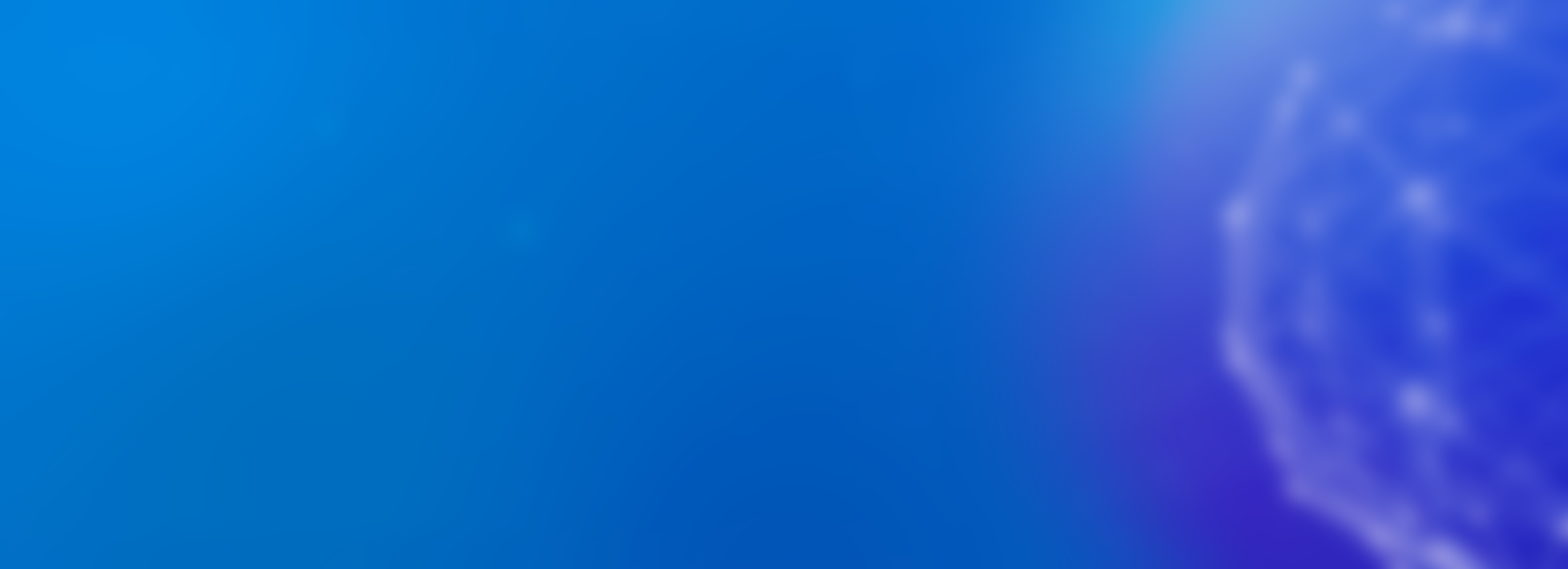 Мақсад – ҳавф даражасини камайтириш мақсадида давлат ташкилотларининг ҳавфли соҳа ва фаолият йўналишларида маҳсус сиёсат ва тартиб-таомилни жорий этиш
Чора-тадбирлар мисоллари
Саволлар?